Delwar Ali & Sarah Benariba
Workforce insights and analysis

Wednesday 13 May 2020 at 11:00am
#4
Indicative grades - v2 analysis
[Speaker Notes: Hi. Welcome. We will start soon.
Introduce yourself in text chat.
Name 
What department 
Your role]
Introductions
Delwar Ali - Senior Business Analyst for the Digital, Data and Technology Profession in GDS. I head up the Workforce insights and analysis team.


Sarah Benariba - Insights and Analysis Lead for the Digital, Data and Technology Profession in GDS.
[Speaker Notes: Describe Sarah’s role in this work]
Purpose

Focussed on guidance and not the actual grades we have on the product

For individual organisational grading concerns, please discuss these with internal HR teams
What is it
The Indicative grades product shows how roles in the DDaT Profession tend to be graded in accordance to the civil service grades
DDaT Profession
[Speaker Notes: A massive thank you to everyone as we would not be able to produce without the support of the organisations who share the data through our workforce commission.]
Background
User need

A need for something to show how roles are graded across government

Departments looking for a coherent approach

Ensure that it is simple to understand
DDaT Profession
[Speaker Notes: There was nothing previously available that could portray this type of information for the profession. This would help organisations get a better understanding of how their grading structure compares against others.

V1 was released prior to the Pay Approach guidance. Another source of guidance to support organisations.

We wanted to make sure that the visualisation was simple to understand and have a specific purpose instead of trying to do too many things.]
Process
How we do it

Use the DDaT profession workforce data that we hold

Analyse the data to see which grades majority of the role levels fall into

Role levels spanned across two grade levels max (in order to keep consistency)

Size and scale of organisation taken into account
[Speaker Notes: Workforce data - collected via the commission. Plug the completeness of the data set- i.e thanks to you/ur department we able to do this sort of work and its really important you keep giving this data to us and reinforce the achievement relative to other professions that we have this data

A lot of roles do span more than the two grades. This could be due to data quality or because of size and scale of the organisation.

Example of a grade where it spans across more than one grade. CDIO can span across from the delegated space to SCS4 or a Senior Developer in GDS for example is Grade 7 and in ONS it is SEO.

We will continue to work with CSEP to ensure consistency as we appreciate some organisations may have some concerns.]
Product
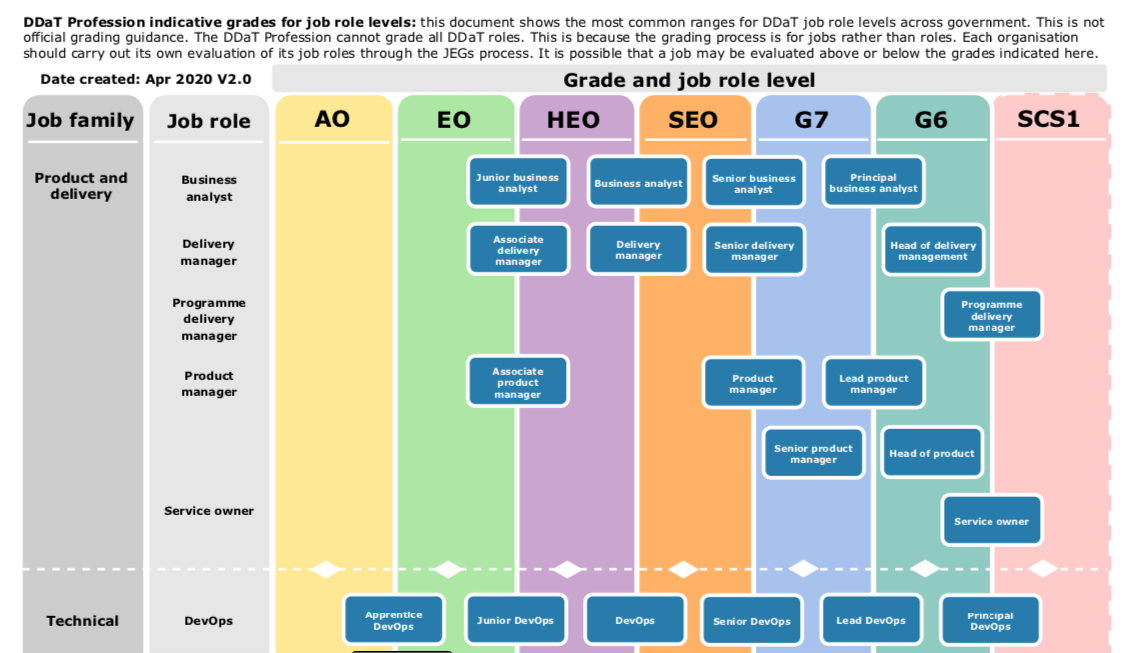 DDaT Profession
How it should be used
REMINDER

The DDaT Profession indicative grades are the most common ranges for DDaT job role levels across government

This is not official grading guidance

Grading is for jobs and not roles

Each organisation should carry out its own evaluation of its job roles through the job evaluation process

It is possible that a job may be evaluated above or below the indicative grades
[Speaker Notes: Job evaluation - normally done using the JEGs methodology]
As with the other products that the DDaT Profession team owns (e.g. The DDaT Pay Approach) this indicative grades product is solely used as guidance to departments

It does not represent a central view of what grades should/shouldn't be granted for roles, nor does it require any department to change their grading to fit the norm.

Job grading remains in the delegated authority of departments
Example case use

I'm a department looking to do high level workforce planning on a DDaT expansions

or

You are looking to do a litmus test that sparks a wider regrading exercise
[Speaker Notes: These are just example of how this can be used

Litmus test - an organisation may seem that they have a lot of roles that are very different from the indicative grades and may want to assess their own roles

Pay approach - answers some of the questions around grade inflation and issues around pay. Alignment to the Pay Approach is a mechanism of solution to this problem. Jack on call and we can set up a call with Pay Leads for more info.]
V2 updates
Workforce data

DDaT Profession headcount - June 18 dataset: 7,851

DDaT Profession headcount - November 19 dataset: 15,606 (98% increase in data)
[Speaker Notes: A big increase in the size of the data but also a massive improvement to the quality of data as organisations have become much better in completing our template]
Summary

10 roles have been adjusted as a result of a clear majority in the data

No changes for User Centred Design

The changes are based on an increased quality dataset (better accuracy)

A range of departments at different sizes were considered for the changes - 1 department with a majority not necessarily prioritised over multiple departments
[Speaker Notes: 10 roles - changes in the role levels within the role and not necessary the entire role
UCD - no changes as the data was consistent
Better quality as mentioned previously
Size and scale of departments were taken in to account as mentioned previously. We collect data from more organisations now (25+)]
Roles where there have been some changes are:

Product manager, Technical architect, Data architect, Test engineer, QAT analyst, Incident manager, Change and release manager, Command and control centre manager and Service transition manager.

We have also included Data analyst to the chart as this is the latest role added to the Capability Framework.
QAT analyst
[Speaker Notes: One of the changes made in v2]
Breakout
An opportunity to discuss in groups of how you find the Indicative grades and maybe have some common themed questions you wish to ask
[Speaker Notes: 5mins
Groups of 4?]
Resource
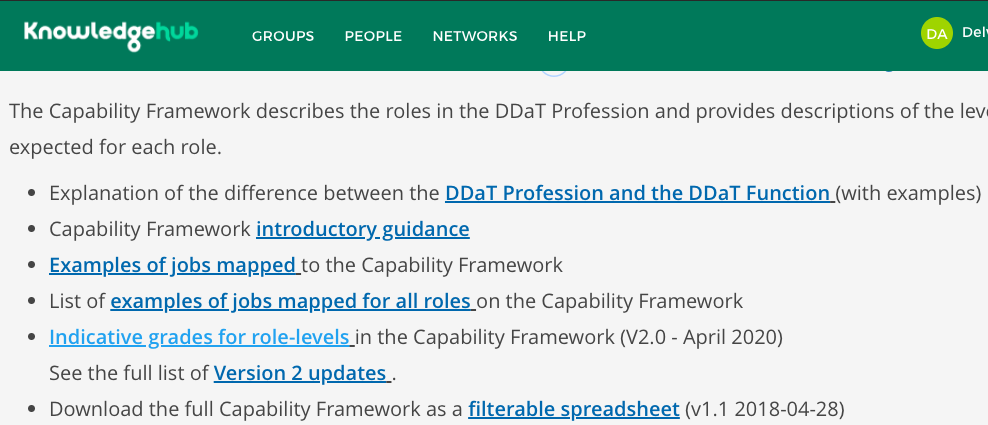 DDat Profession
[Speaker Notes: The indicative grade is available on KHub to download along with a slide deck highlighting the changes made]
Who should use it

The product will only be accessible for Capability Leads, Pay and Reward Leads, HR (business partners, workforce planners and recruiters)
DDat Profession
Questions
[Speaker Notes: 5-10mins]
Other service offers
Service offers

Bespoke analysis using the workforce data
Grading analysis
Location analysis

Pay modelling analysis for Pay Approach affordability
Includes analysis for Pay Framework business case

For any support that you require from the DDaT Profession team please contact us on ddatprofession@digital.cabinet-office.gov.uk
DDat Profession
[Speaker Notes: All analysis are free of charge at the moment but is currently being reviewed by GDS in to an Expert Services model

Pay guidance information is not on KHub - only available on request via Pay leads]
Jack Hunnaball
Capability Lead - Pay

Wednesday 27 May 2020 at 11:00am
#5
Trade union
[Speaker Notes: This slide format is for headings or section breaks]
Thank you

Delwar Ali - Senior Business Analyst

Sarah Benariba - Insights and Analysis Lead 

workforce-insights-and-analytics@digital.cabinet-office.gov.uk